MD#2 News & Plan Tue – Wed (19. – 20.6.)
Giulia
Alick
Ghislain
Giulia
Mirko
Alick
Ghislain
23-06-12
MD#2 News & Plan 23 June 2012
Draft MD Planning Thu – Fri (21. – 22.6.)
Ghislain
Mirko
Alick
Ghislain
Verena
Mirko
23-06-12
MD#2 News & Plan 23 June 2012
Draft MD Planning Sat – Mon (23. – 25.6.)
Alick
Enrico
Mirko
Alick
Enrico
Mirko
Alick
23-06-12
MD#2 News & Plan 23 June 2012
Draft MD Planning Sat – Mon (23. – 25.6.)
Alick
Enrico
Mirko
Alick
Enrico
Mirko
Alick
23-06-12
MD#2 News & Plan 23 June 2012
ADT Fast Losses
excitation for fast losses using ADT with sign flip

450 GeV: fast losses with asymmetric collimator 	settings

4 TeV: 10 pilot bunches / beam; only beam 2 used; 	bunches excited with increasing gain; at 200% 	warning; finally beam dumped at 400% of ADT gain; 
	no leaks to coils observed
M. Sapinski, A. Priebe, B. Dehning, et al
ADT Fast Losses – 450 GeV examples
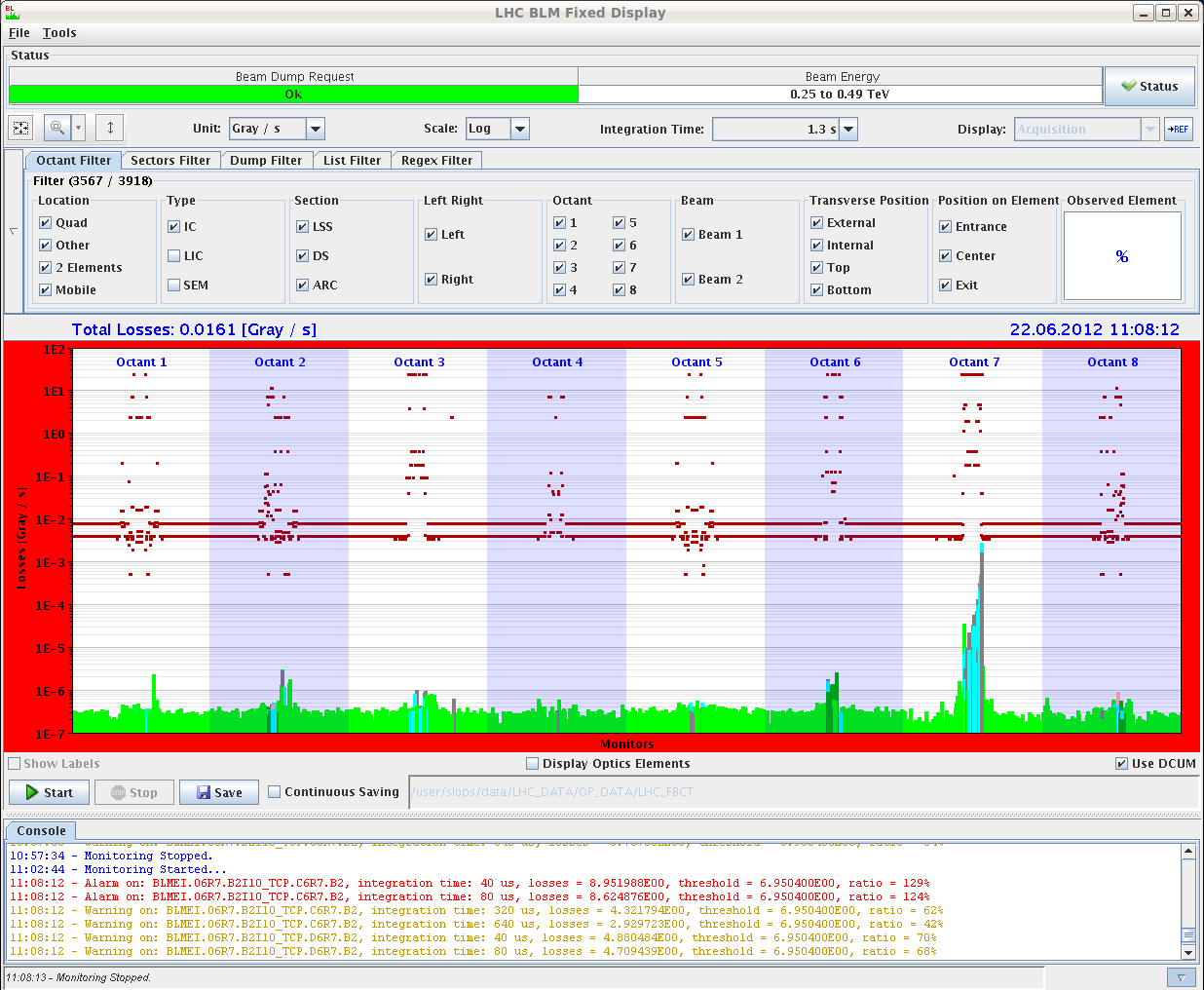 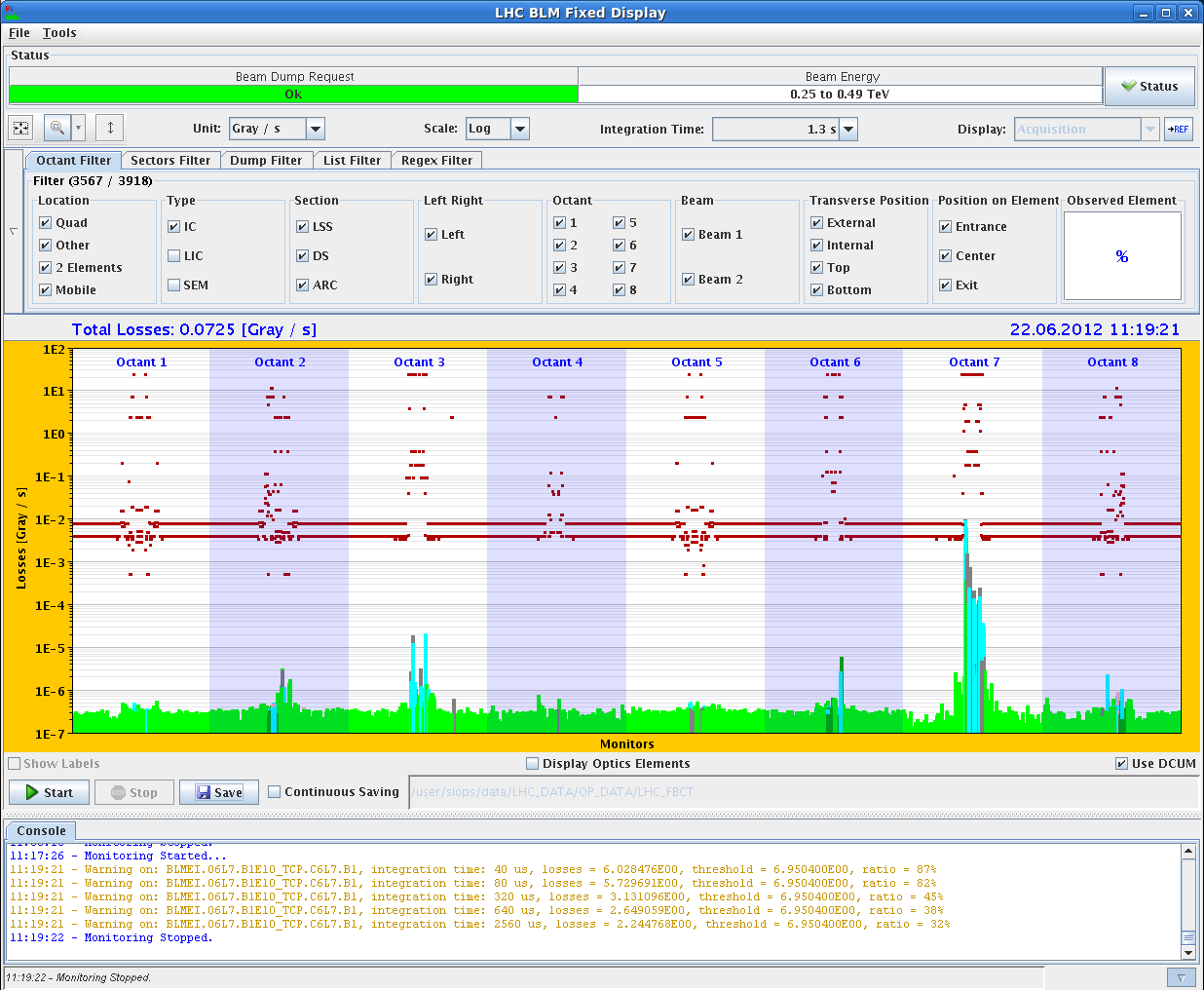 ADT excitation in vertical plane  B2;  11:08:12 TCP.D6R7.B2 set to 5.7 sigma, 11 sigma 129% of threshold of TCP.C6R7.B2 (still at 5.7 sigma)
Excitation of B1 in horizontal plane, TCP.C6L7.B1 set to 4 sigma and 5.7 no dump! at 11:19:21
ADT Fast Losses – 4 TeV examples
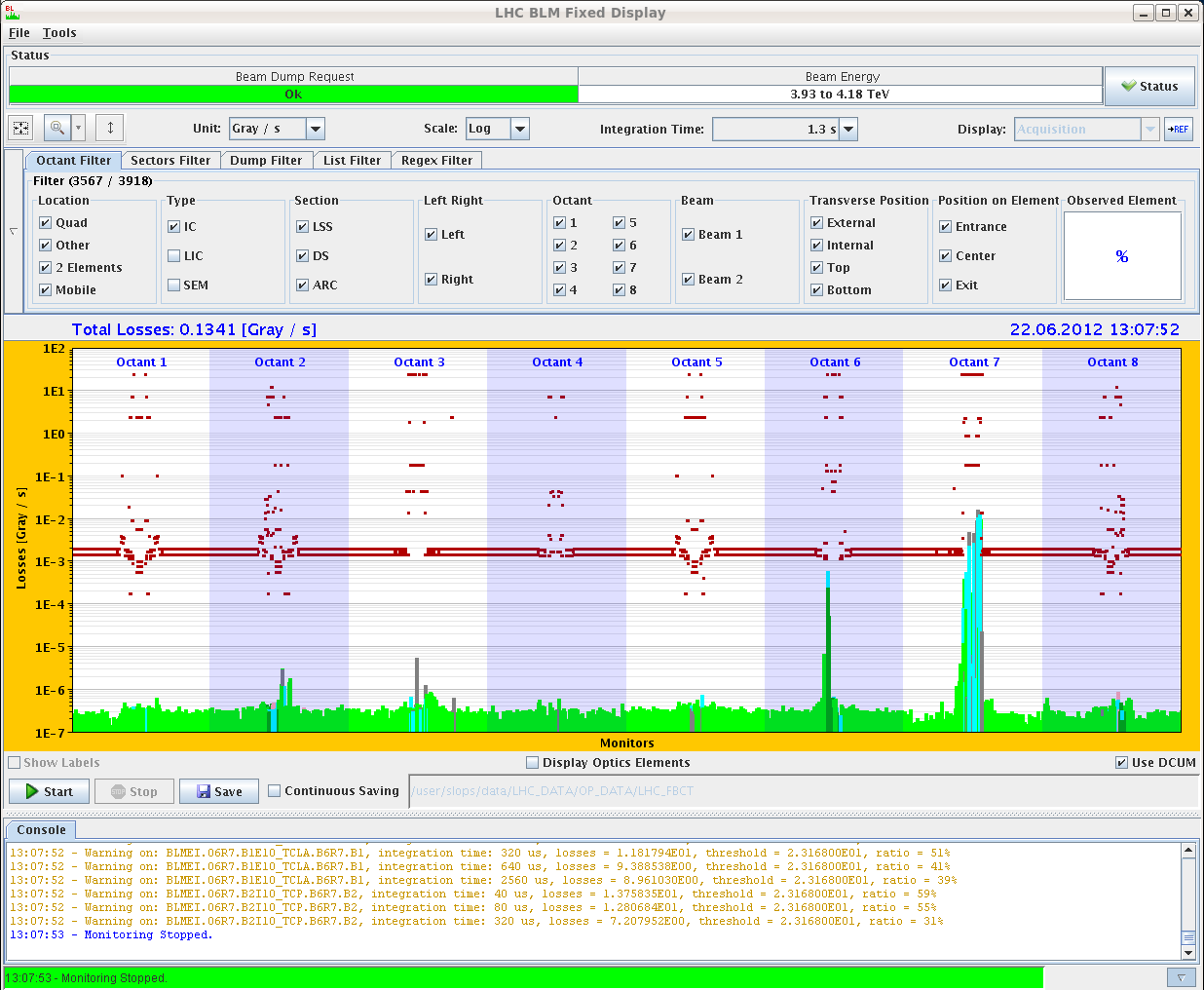 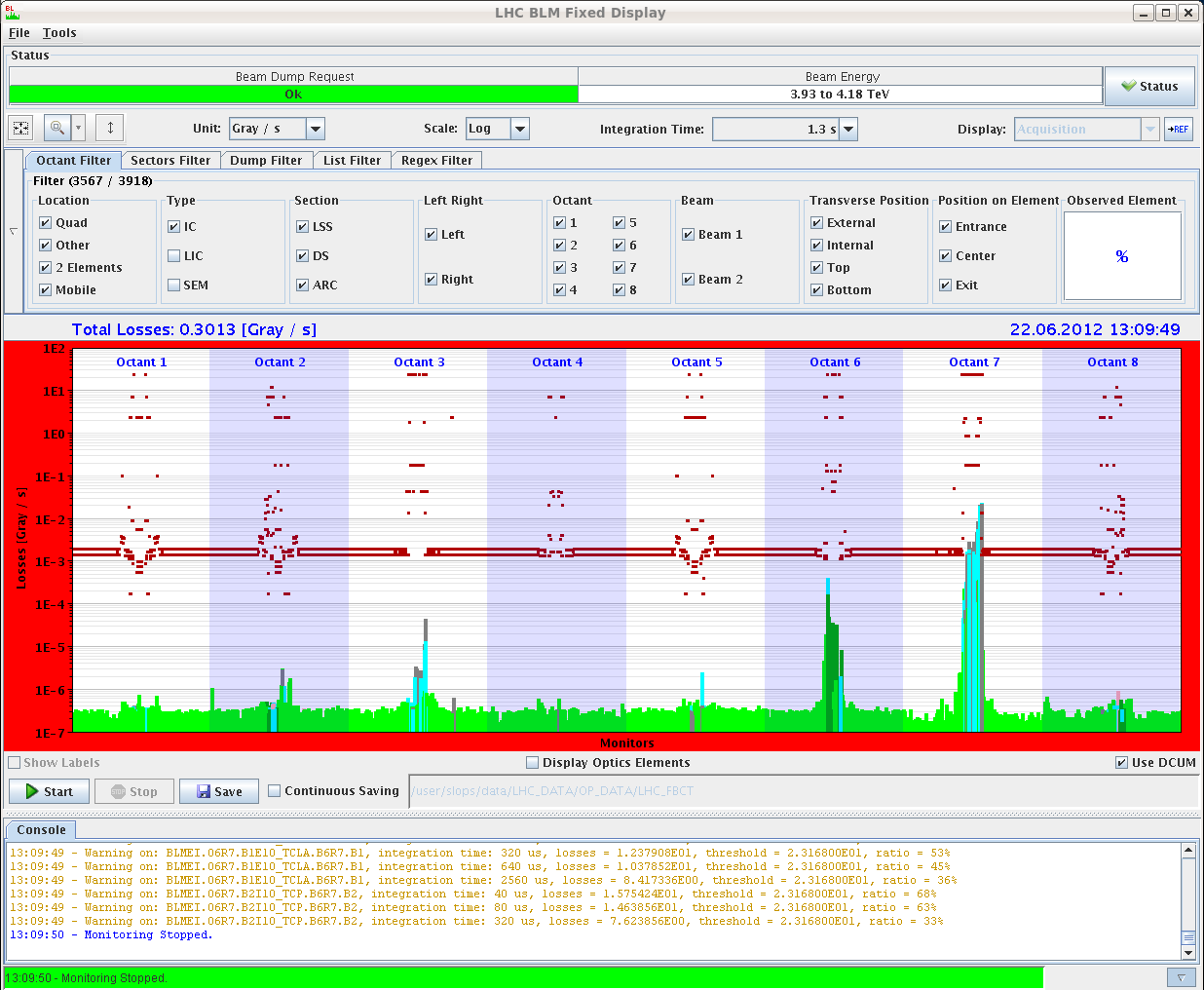 200% warning
400% dump
Injection with SPS Q20 optics
Started with pilot injections and steering of the lines
Both beams went in, B1 Vertical plane with big oscillations in the line, was due to polarity switch on a corrector after HiRadMat
Steered both lines
Injected INDIV - OK as well
Injected higher bunch intensities up to 3e11 and measured 	emittances in SPS and LHC for several bunches - to be 	checked offline from wire scanner and BSRT data
Switched back to pilot for dispersion mismatch measurements - 	very nice for B1, but quite big mismatch for B2 - more time will 	be needed during the next MD to investigate the B2 mismatch
C. Bracco, V. Kain, L. Norderhaug Drosdal, et al
First Q20 beam injection into LHC
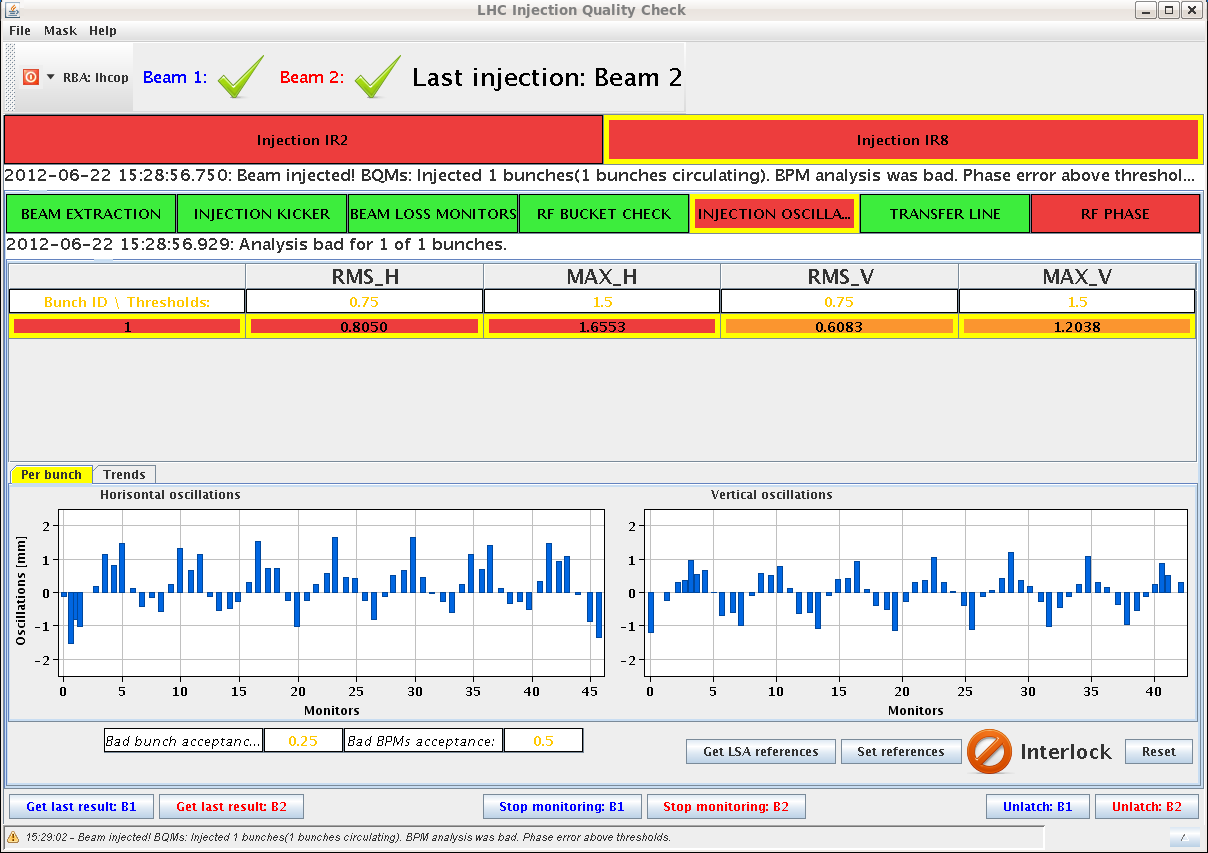 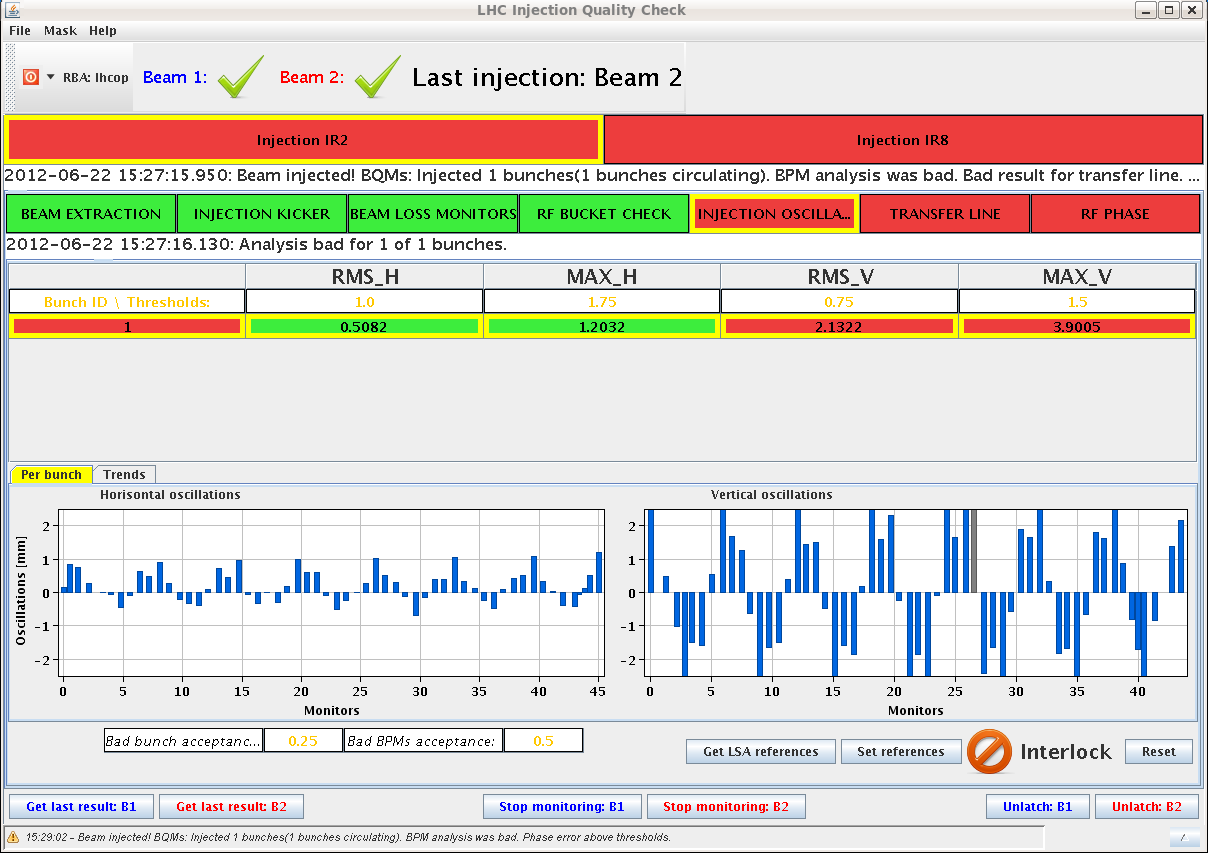 Beam 1 in...vertical oscillation due to wrong polarity switch on MDAV.610013 (HiRadMat)
B2 went in better. Both planes good from injection oscillations.
correct injection phase, +15 both beams
Q20 beam trajectory after correction
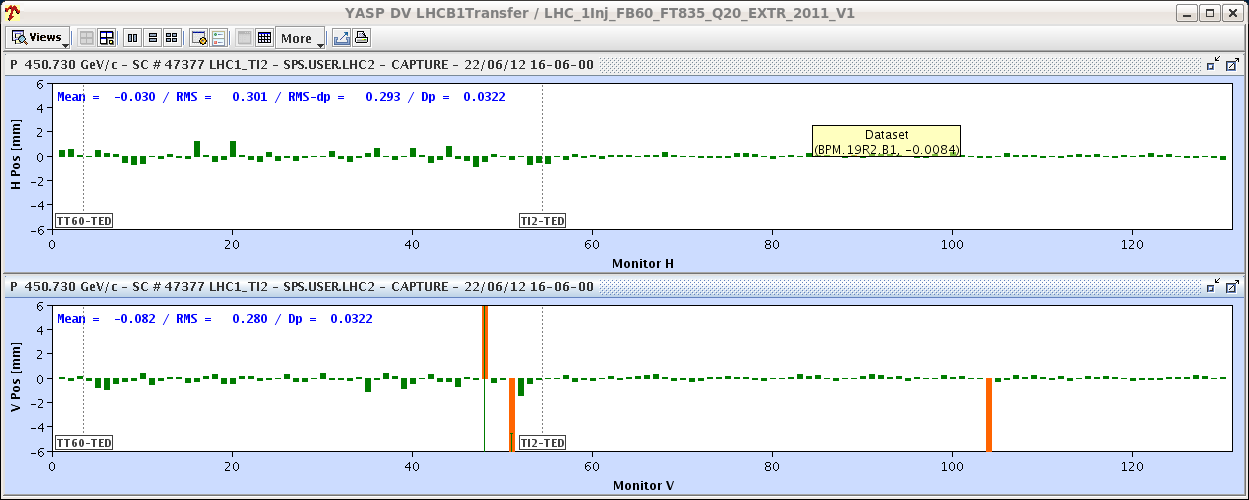 “both look very good”
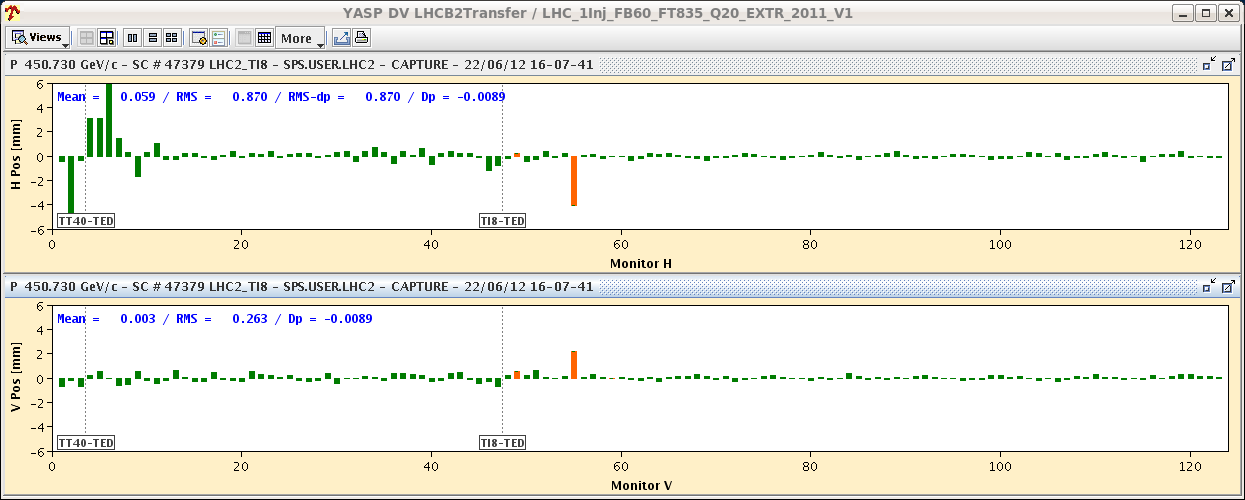 Q20: emittances of 3e+11 bunch in the LHC
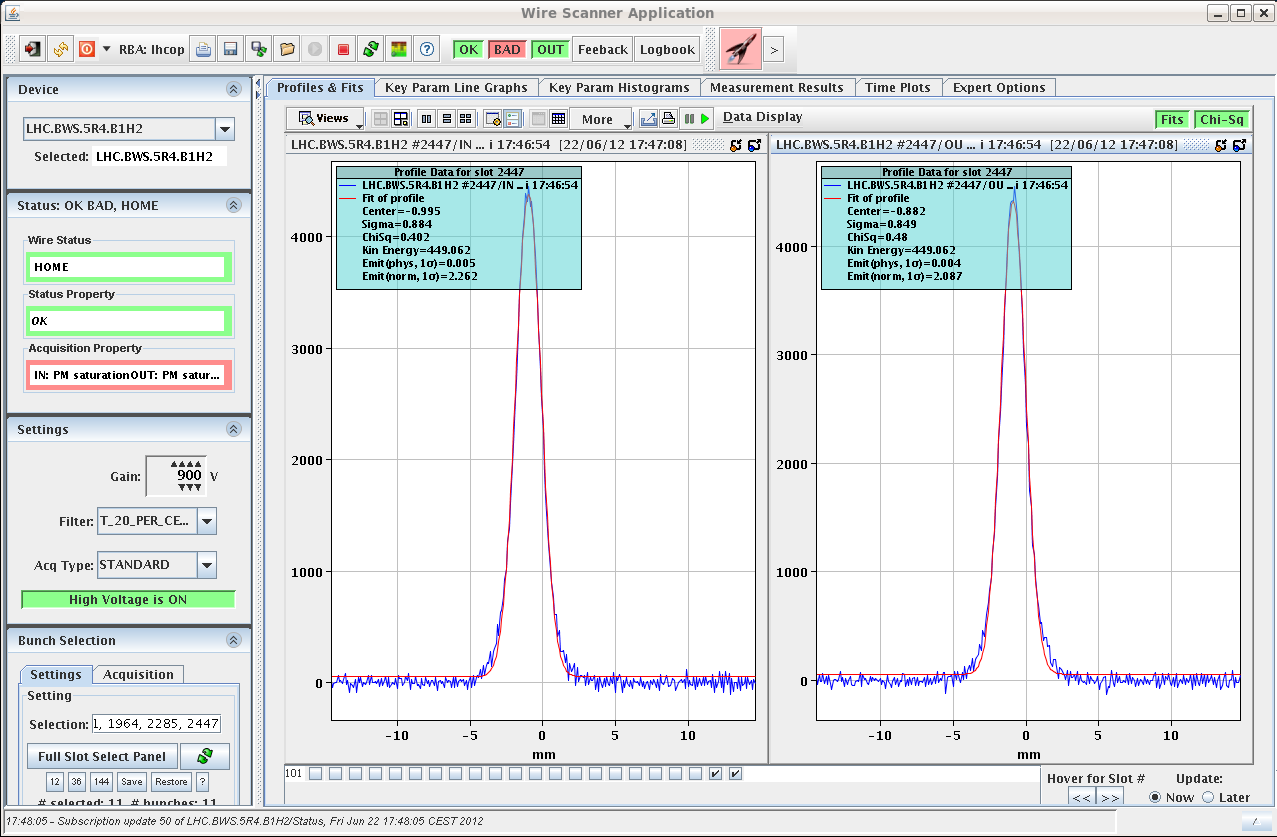 e~2 mm (both planes)
dispersion into LHC w Q20 optics
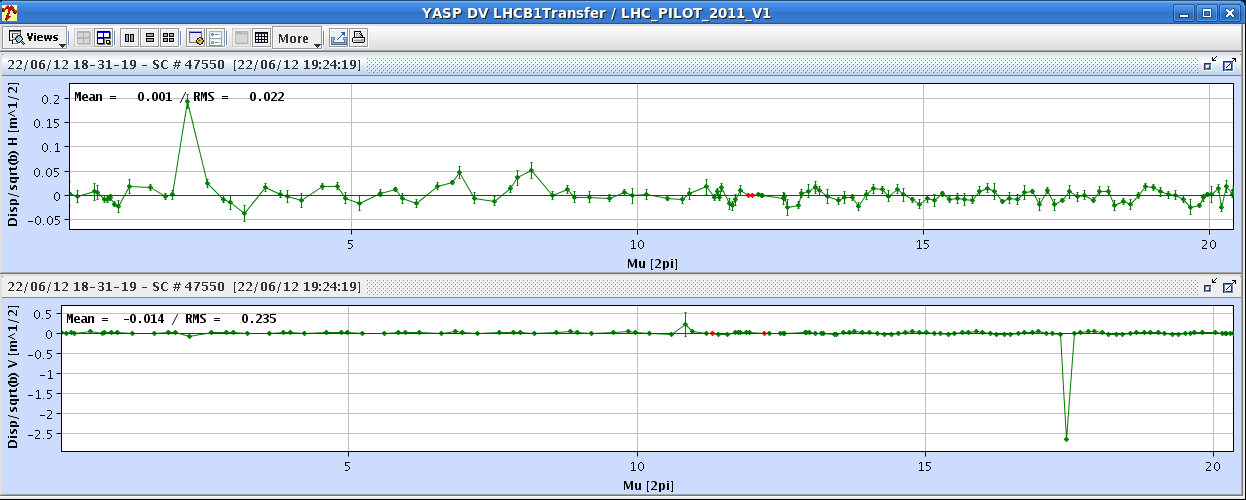 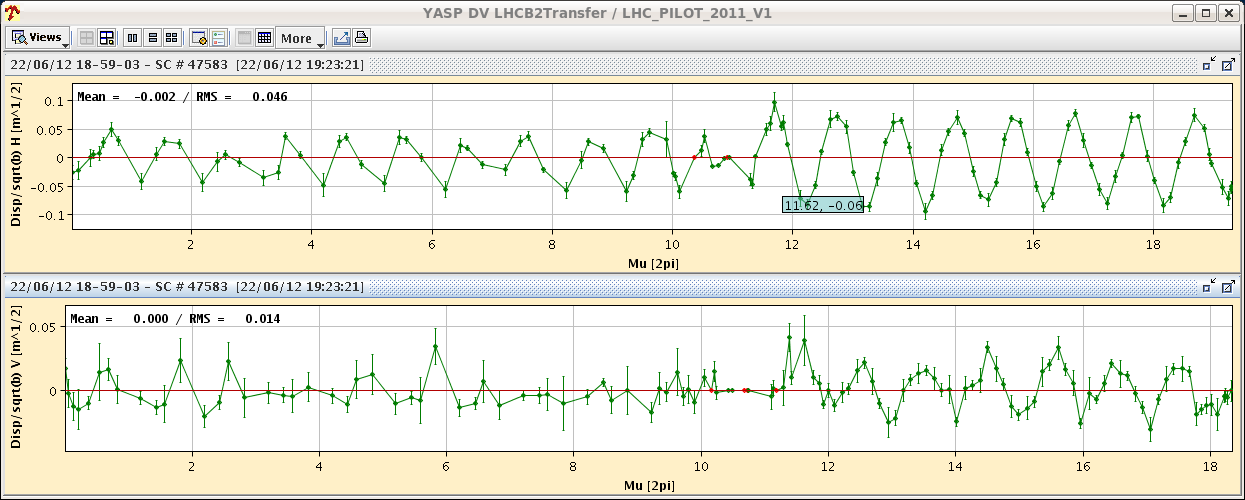 additional injection studies
wire scan measurements at each transfer for 12 bunches in SPS and LHC for Q26 to compare later on with mismatch from Q20 measurements
tried to reproduce injection quality issue from beginning of May: change of supercycle, removing CNGS in front of LHC1
 this had caused a severe increase of the losses especially for TI 8 on 11th of May. We could not reproduce the phenomenon. Q5 losses only increased slightly. We will have to analyse the scraper data. The scraper had been set up for the nominal condition and was left in position. Possibly fixing the supercycle is not entirely necessary for filling.

- Will ask for some time with SPS scraper to scan the beams with different supercycles. 
- TCDI automatic setup tool check could not be fitted into the time of the MD. Will request time with beam up to the TED during a physics ramp down. Only one collimator in TI 2 can be checked in that way. That's enough for tool qualification.
C. Bracco, V. Kain, L. Norderhaug Drosdal, et al
RF cavity phase modulation for 25ns
motivation: present mode of RF operation imposes a constant voltage set point limiting the scheme to ~ nominal beam current (0.55 A DC); alternative is to modulate the set point during the turn resulting in a constant klystron drive and a klystron power independent of beam current

during the MD injected beam with constant set point, then slowly modified the set-point in two steps:
Step 1 slowly applies the transient beam loading calculated from the beam current (bunch intensity and filling) plus cavity response (QL)
Step 2 is an iterative algorithm that measures the difference between cavity voltage and set point, and adapts the set point to minimize it
Both steps are implemented in Matlab
P. Baudrenghien et al
RF cavity phase modulation for 25ns
first half of the MD: debugging the algorithm 
meaningful results with 156b and with 732b (ring half full)
observed reduction of the average klystron current and a flattening of the demanded klystron power over one turn

convergence of step2 not very convincing for some cavities; latency between iterations is 20 s and need to make large corrections at each iteration to achieve some effect in a reasonable time
next step: implement the algorithm in the firmware, allowing for a very small amplitude correction at each turn, thereby improving the stability of the algorithm, while achieving a faster overall convergence rate.
P. Baudrenghien et al
RF cavity phase modulation for 25ns
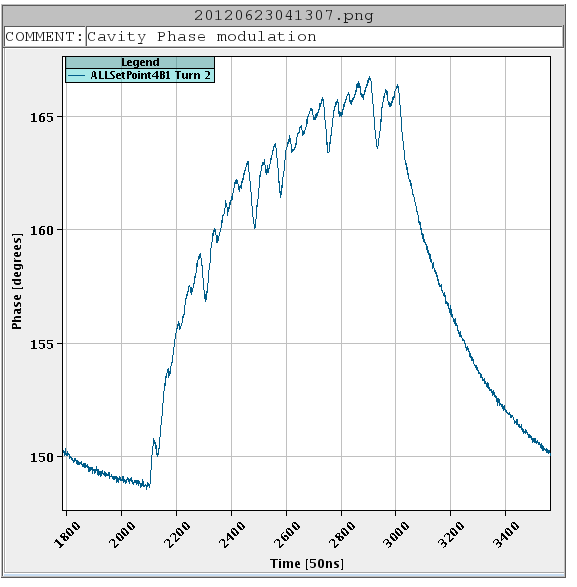 16 degree phase modulation applied
modulation of the cavity phase with ring half full
RF cavity phase modulation for 25ns
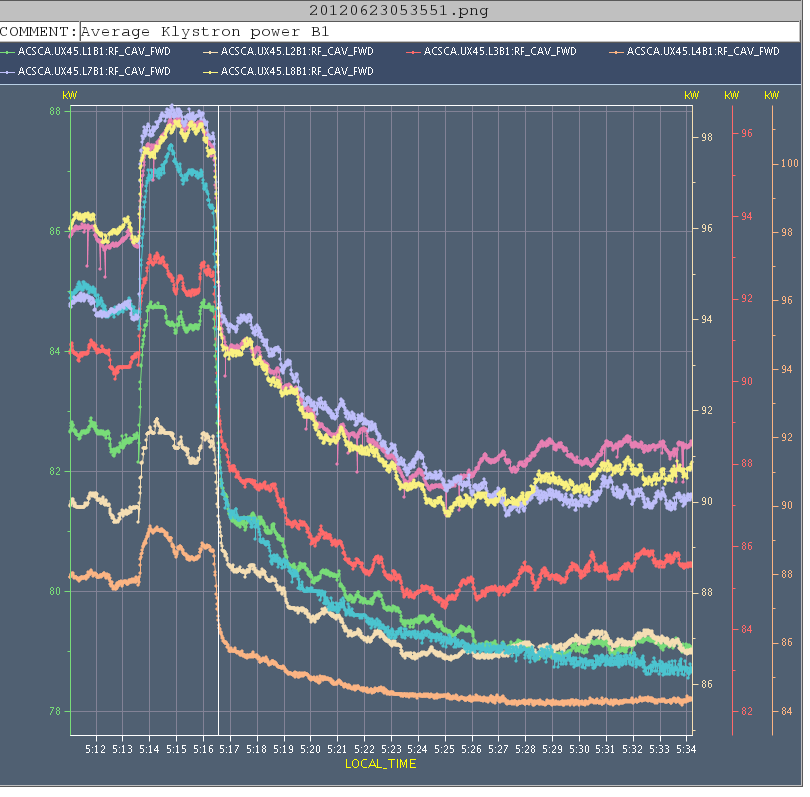 modulation with 1-T fdbk on: 12b +144 b
decreasing klystron power as set point is adapted
High beta* (2)
H. Burkhardt,
J. Wenninger, 
et al
since ~6:00, pre-cycle had been needed due to change of
hypercycle – due to controls issue ; 
quadrupole trip RQTL11.L2B2,…